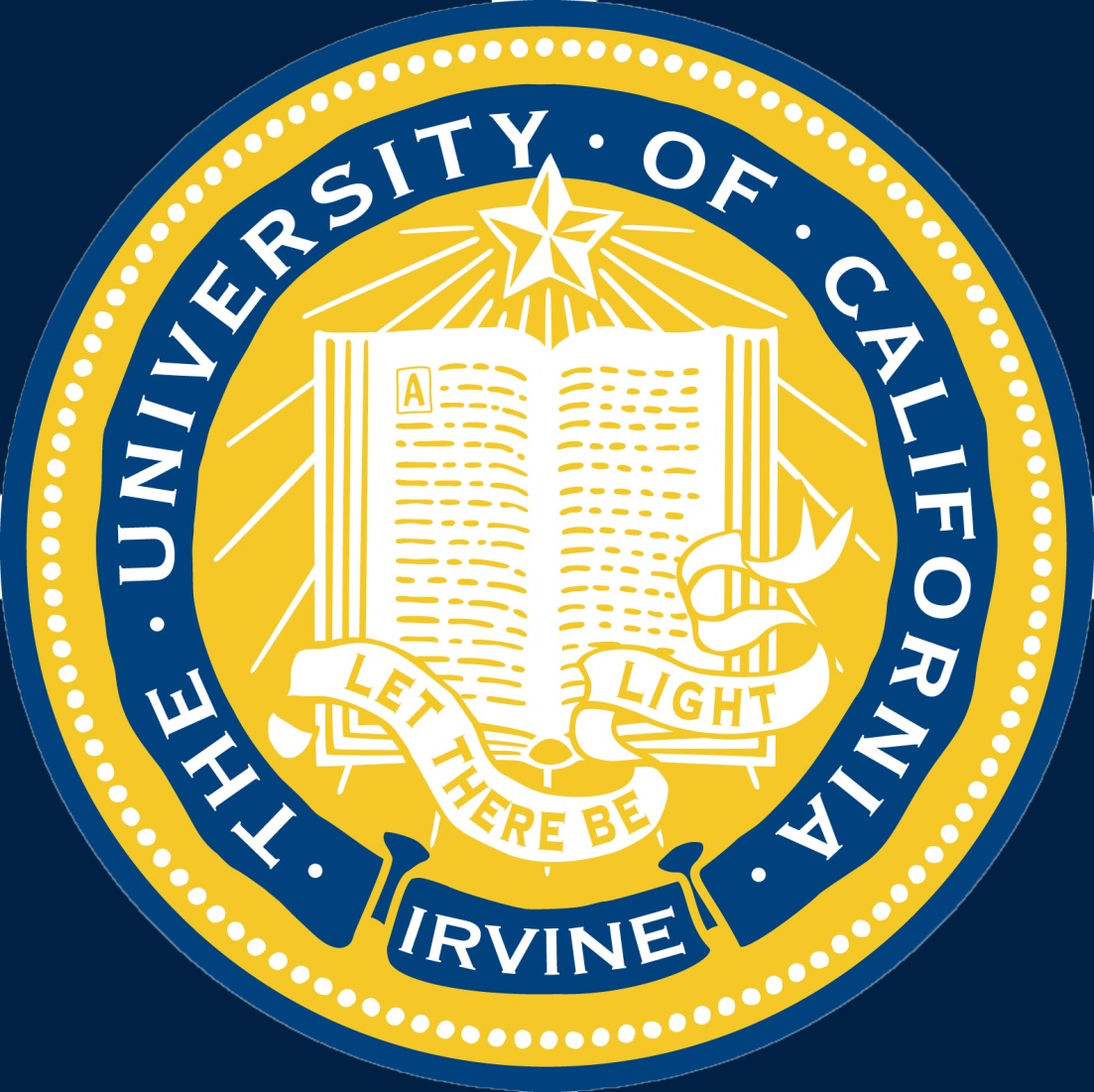 Join-graph based cost-shifting
Alexander Ihler, Natalia Flerova, Rina Dechter and Lars Otten
University of California Irvine
Introduction
Mini-Bucket Elimination
Pascal MPE tasks
Our task: 
Finding approximate solutions to combinatorial optimization problems defined over graphical models (e.g. MAP).

Our contribution: 
Combine two well-known approaches:
   Mini-Bucket Elimination [Dechter & Rish, 2003]
   Linear Programming [Wainwright et al., 2005; Globerson & Jaakkola, 2007; Sontag et al., 2010 etc.]
yielding new hybrid schemes:
   Mini-Bucket Elimination with Moment-Matching
   Join Graph Linear Programming
Given input parameter z and variable ordering o:
 based on  their scopes, functions are partitioned into “buckets”, associated with variables 
buckets are processed according to o and those that have more than z variables are split into “mini-buckets”
First-place solver in all three MPE time limits

 Factor graph LP reparameterization  (to tolerance or time)
 Local search procedure
 Build join-graph with bound z/2
 Join graph LP reparameterization  (to tolerance or time)
 Build join-graph with bound z  (= memory limit)
 Mini-bucket with max-marginal matching
 AND/OR Branch & Bound Search with Caching
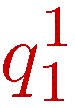 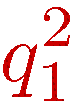 B1: 

B2:

B3:
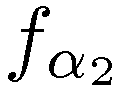 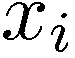 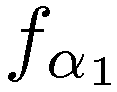 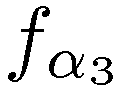 Can be interpreted using a junction tree view:
Can also be interpreted as exact Bucket Elimination on a relaxed problem with duplicated variables:
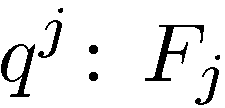 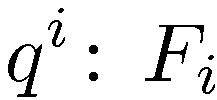 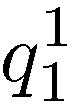 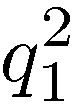 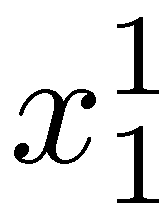 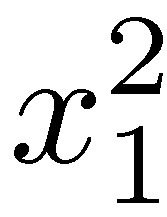 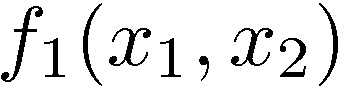 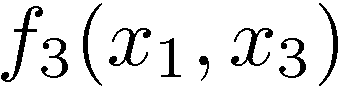 Experiments
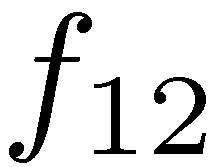 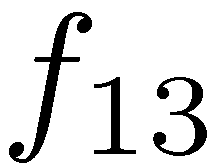 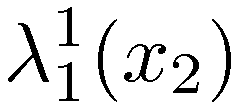 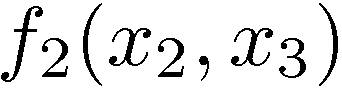 B2
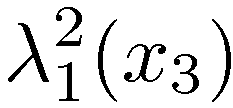 4 benchmarks:
  pedigrees
  type4
  LargeFam
  n-by-n grid networks
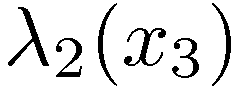 Mini-Bucket Elimination:
 single-pass algorithm
 problem relaxed by duplicating some variables
 typically  operates on large clusters (“top down”)
Linear Programming:
 iterative scheme
 problem relaxed by splitting into independent  components
 typically operates on original functions (“bottom up”)
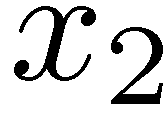 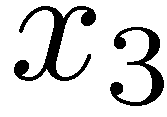 B3
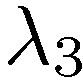 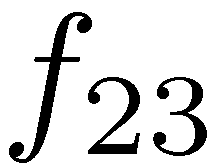 +
genetic linkage analysis networks
Fixed-point updates
Can use any decomposition updates
   (message passing, subgradient, augmented, etc.)

 Study two example forms:

 Update the original factors (FGLP):
   Tighten all factors over xi simultaneously
   Compute max-marginals

   & update:


 Update clique functions of the join graph (JGLP)
   Use MBE to generate the join graph
   Define function Fi for each clique (mini-bucket) qi
   Update each edge over separator set
Iterative tightening as bounding schemes

4 bounds: MBE, MBE-MM, FGLP, JGLP
Join Graph 
Linear Programming
MBE with 
Moment-Matching
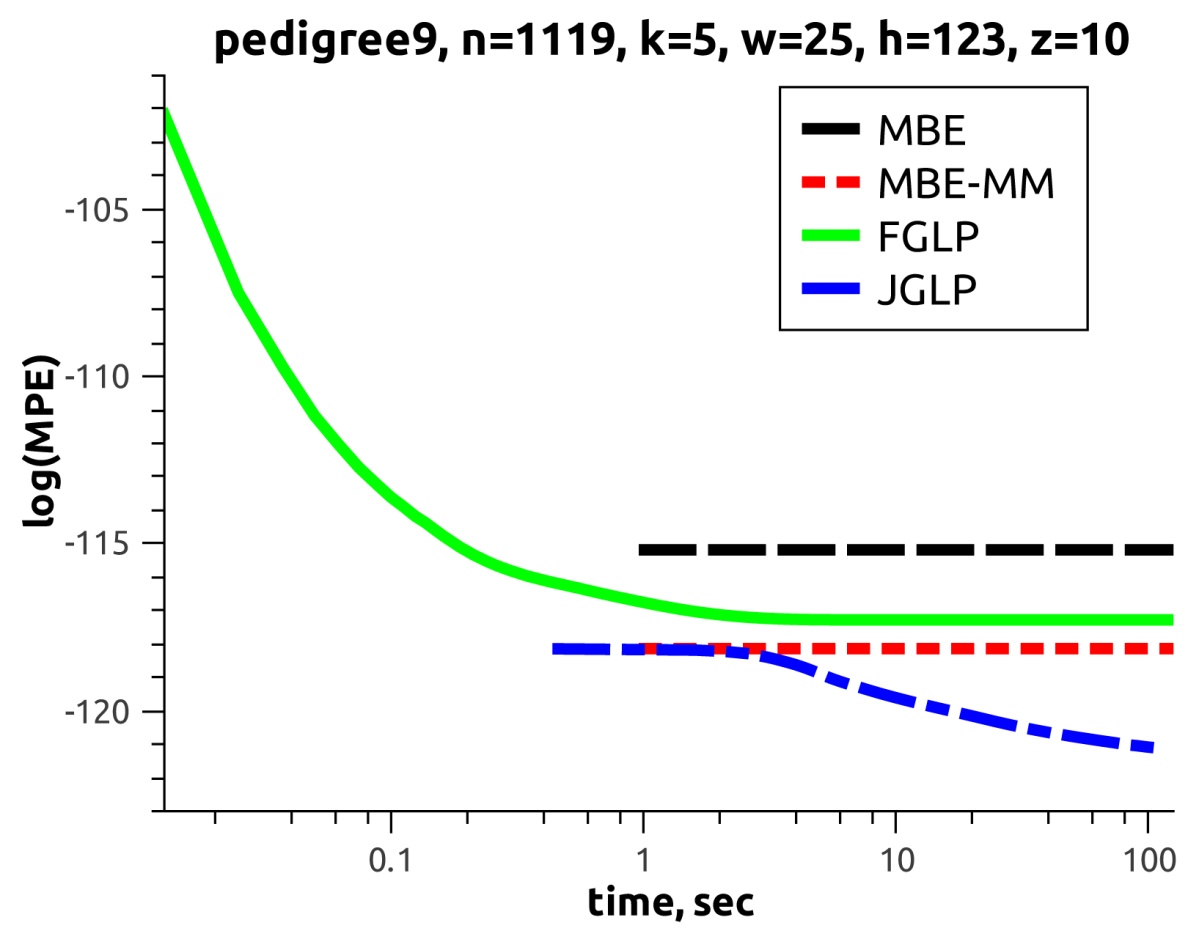 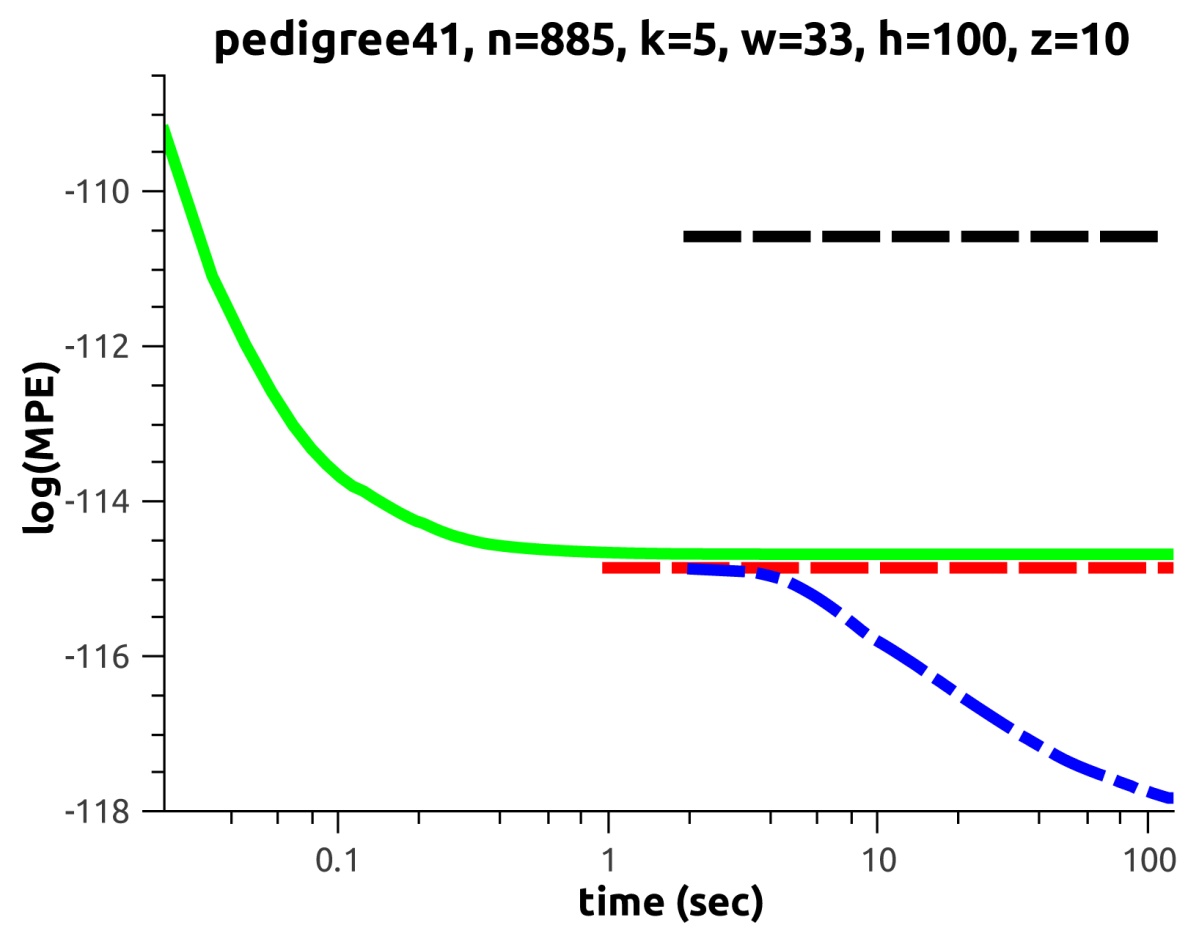 Decomposition bounds
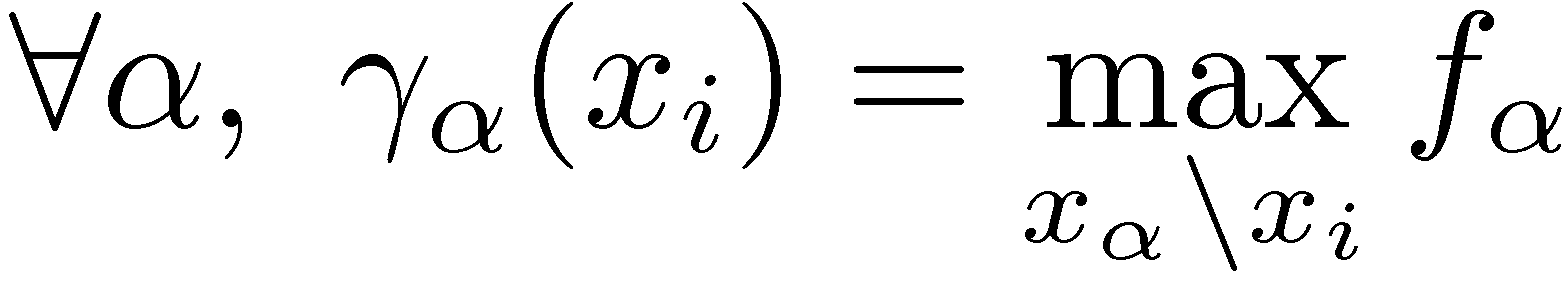 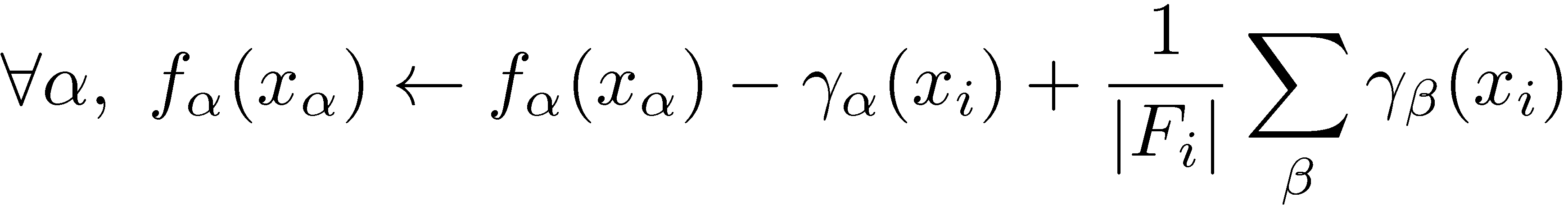 Original problem
Upper bound
max(f12+f13+f23)
max f12+max f13+max f23
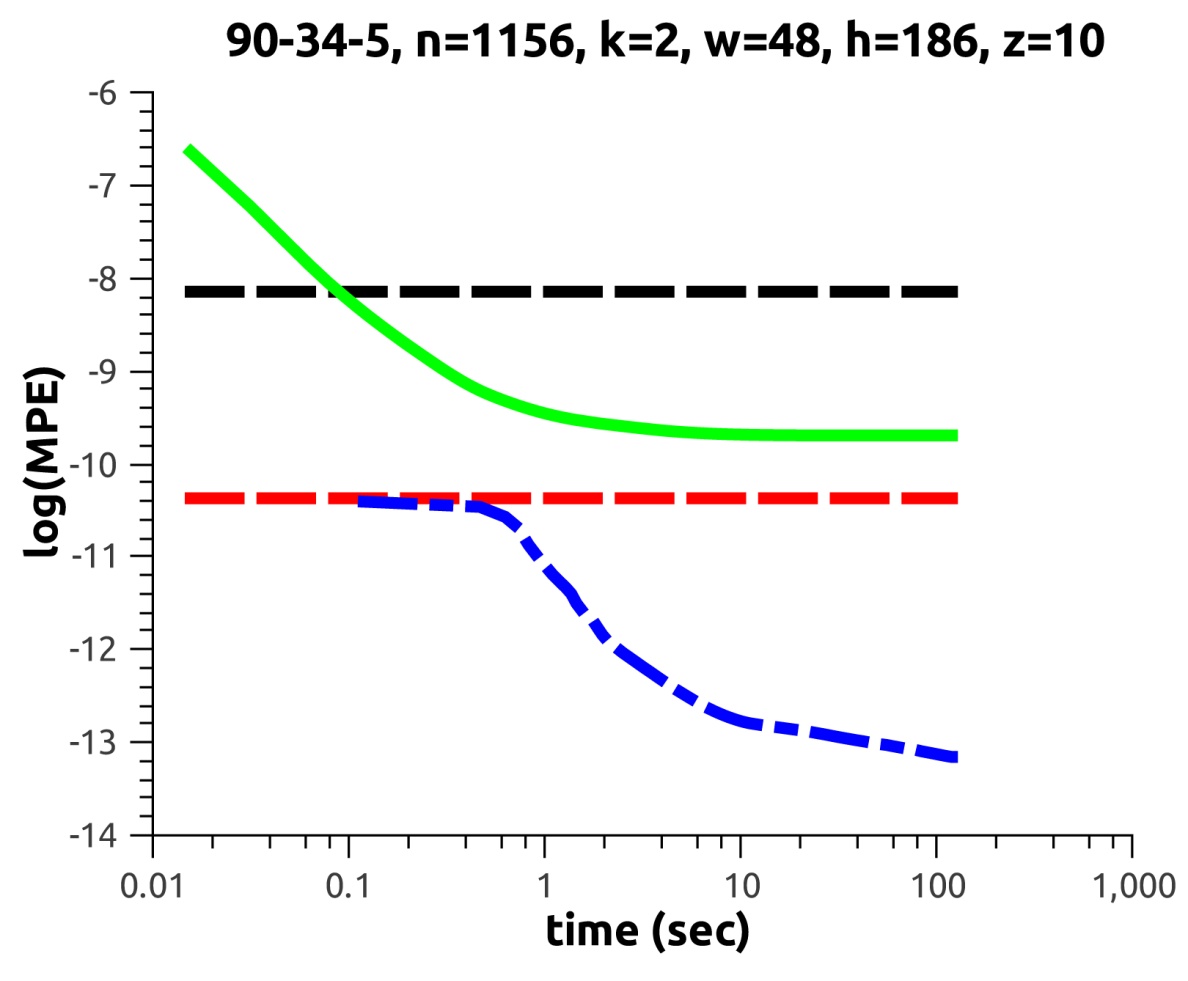 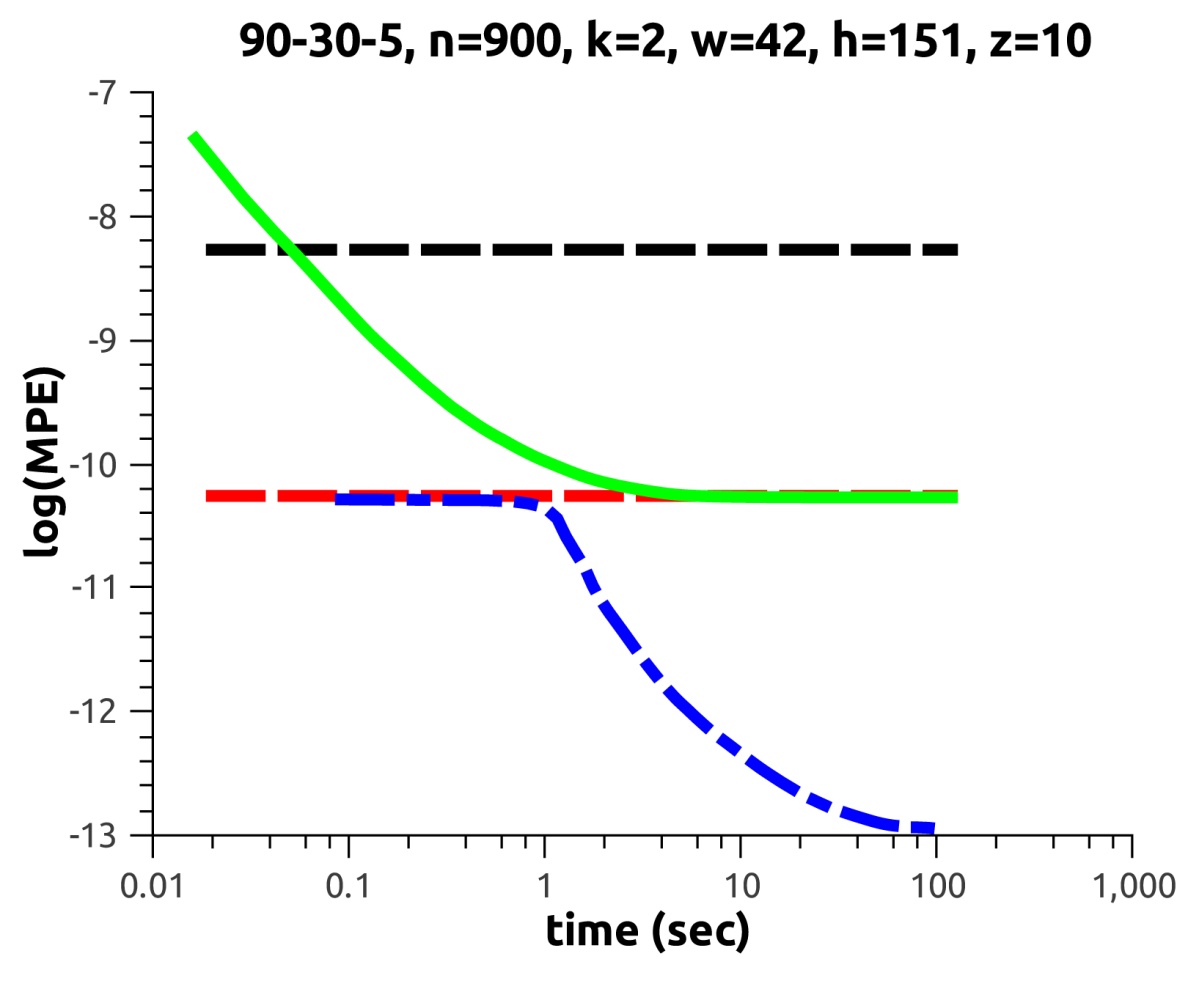 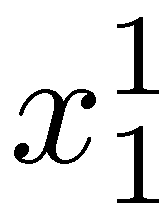 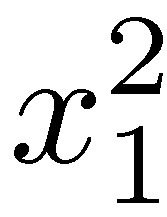 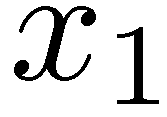 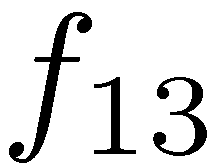 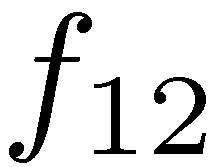 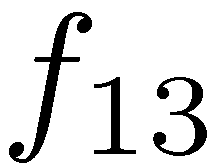 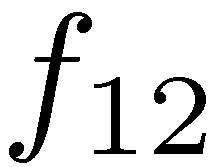 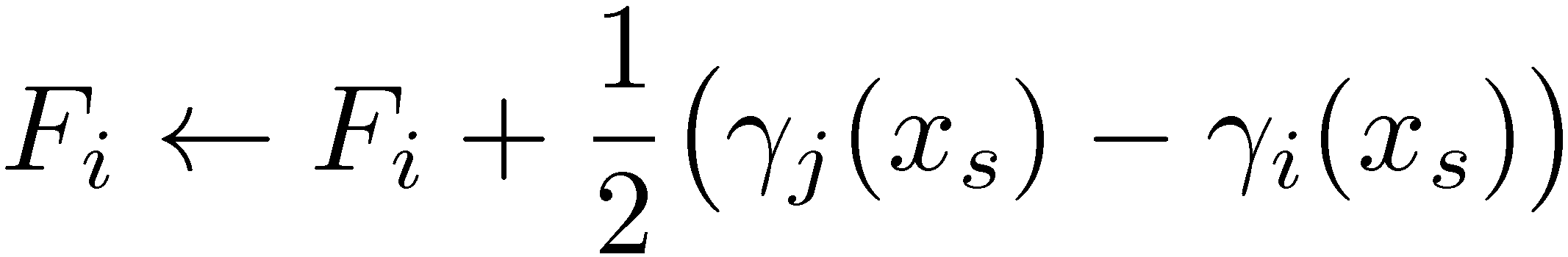 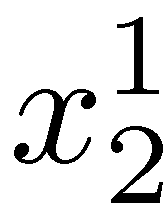 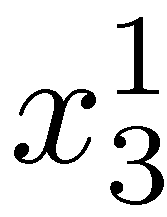 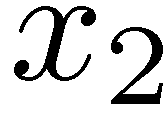 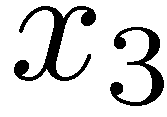 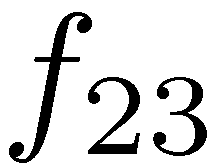 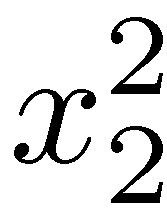 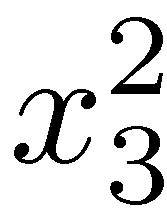 MBE with Moment-Matching
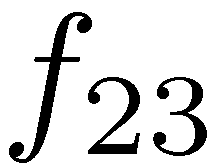 Iterative tightening in search guiding heuristics

Anytime AND/OR Branch and Bound produces lower bounds on the optimal solution, until the exact solution is found.

4 heuristics: MBE, MBE-MM, FGLP+MBE, JGLP.
MBE-MM is closely related to MBE with bucket propagation (Rollon & Larrosa 2006), but:
 MBE-MM corresponds to a partial execution of a global optimization
 Bucket propagation update is heuristic and cannot be further iterated
single-pass algorithm, processing 
mini-buckets top down along ordering
 Messages only within each bucket
 Easy to gauge memory & time use  
 Corresponds to ½ iteration of JGLP
Maximize each factor independently, subject to
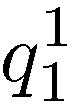 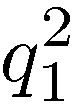 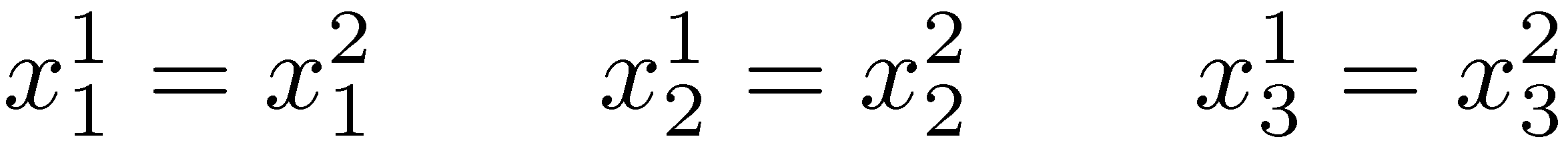 B2
Introduce functions                          for each edge (ij)
 - “reparametrization”  or  “cost shifting”
B3
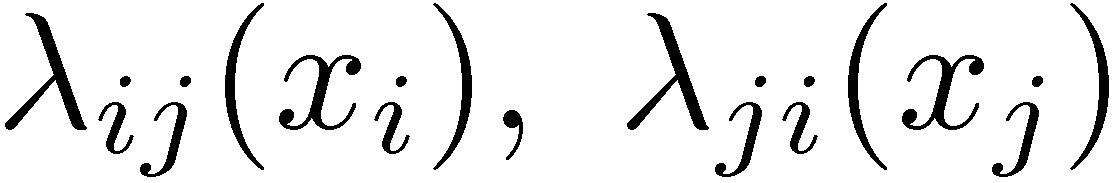 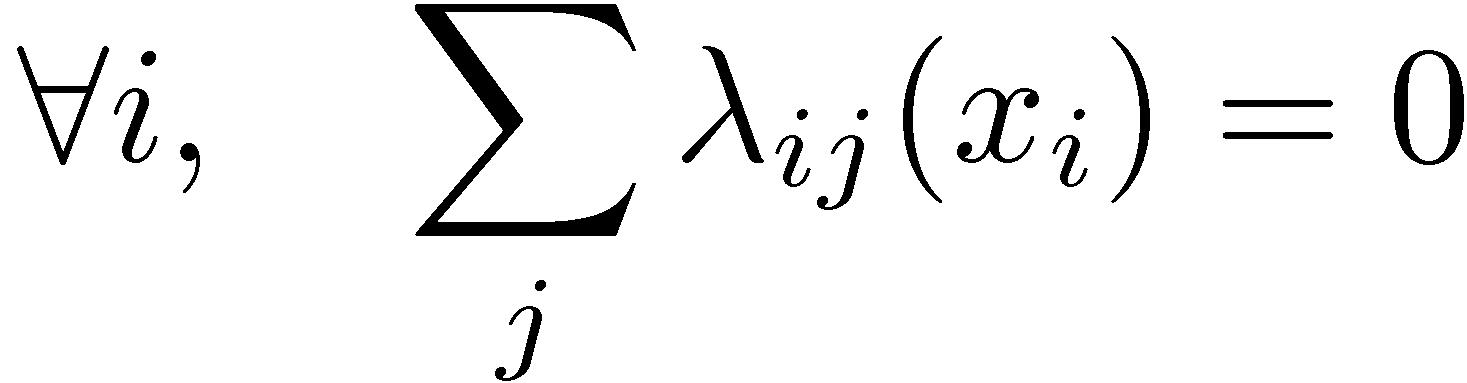 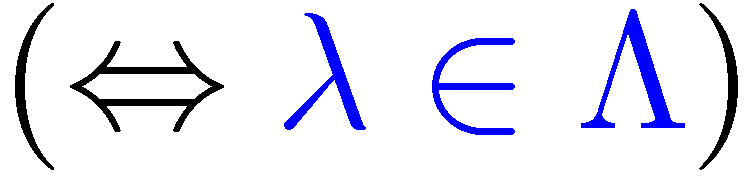 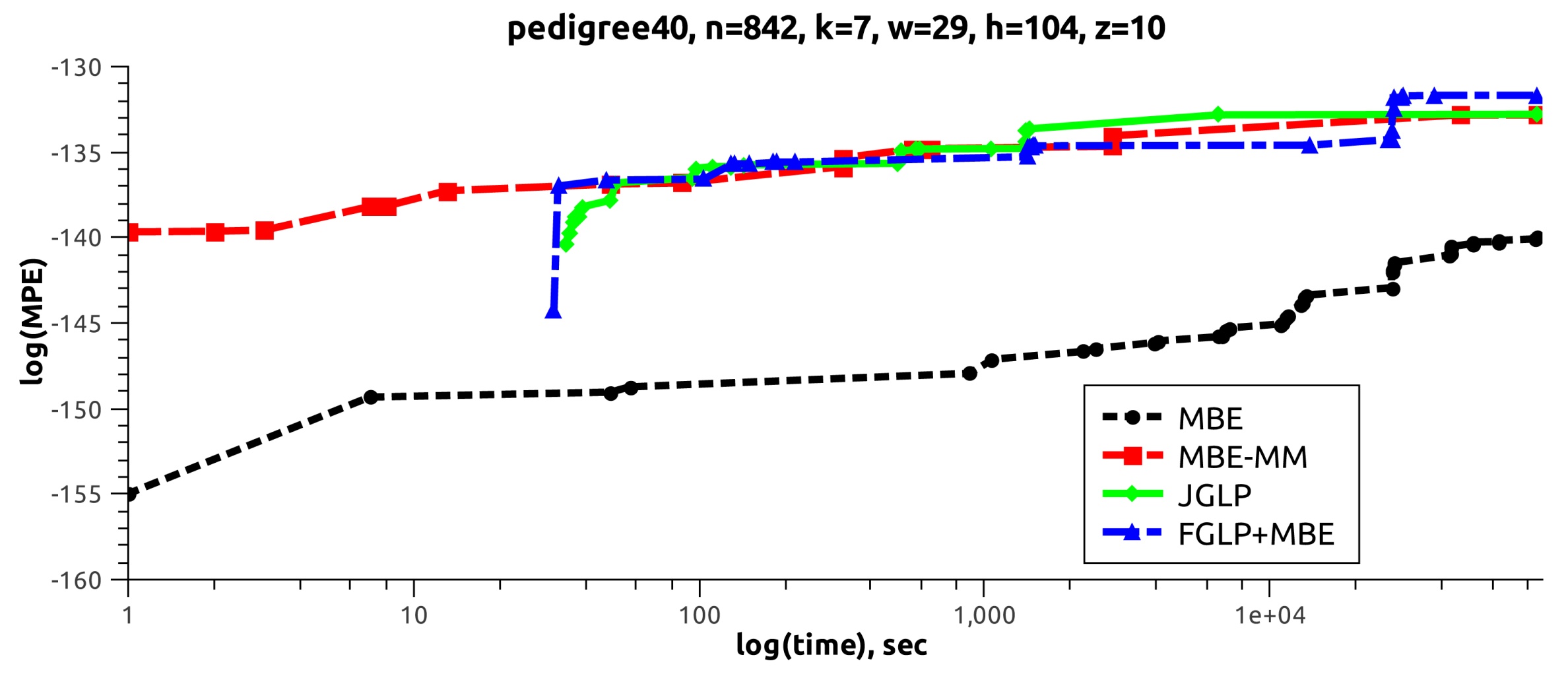 Bound the optimal configuration value:
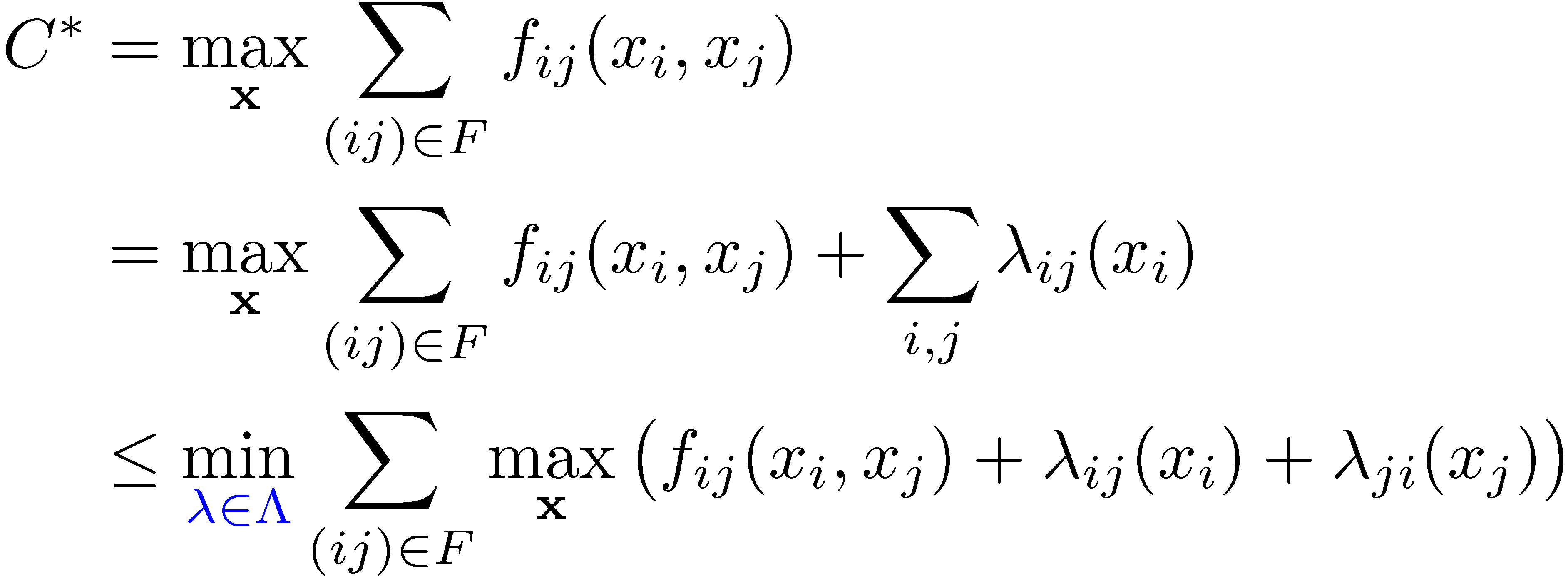 reparametrization
Summary of experiments
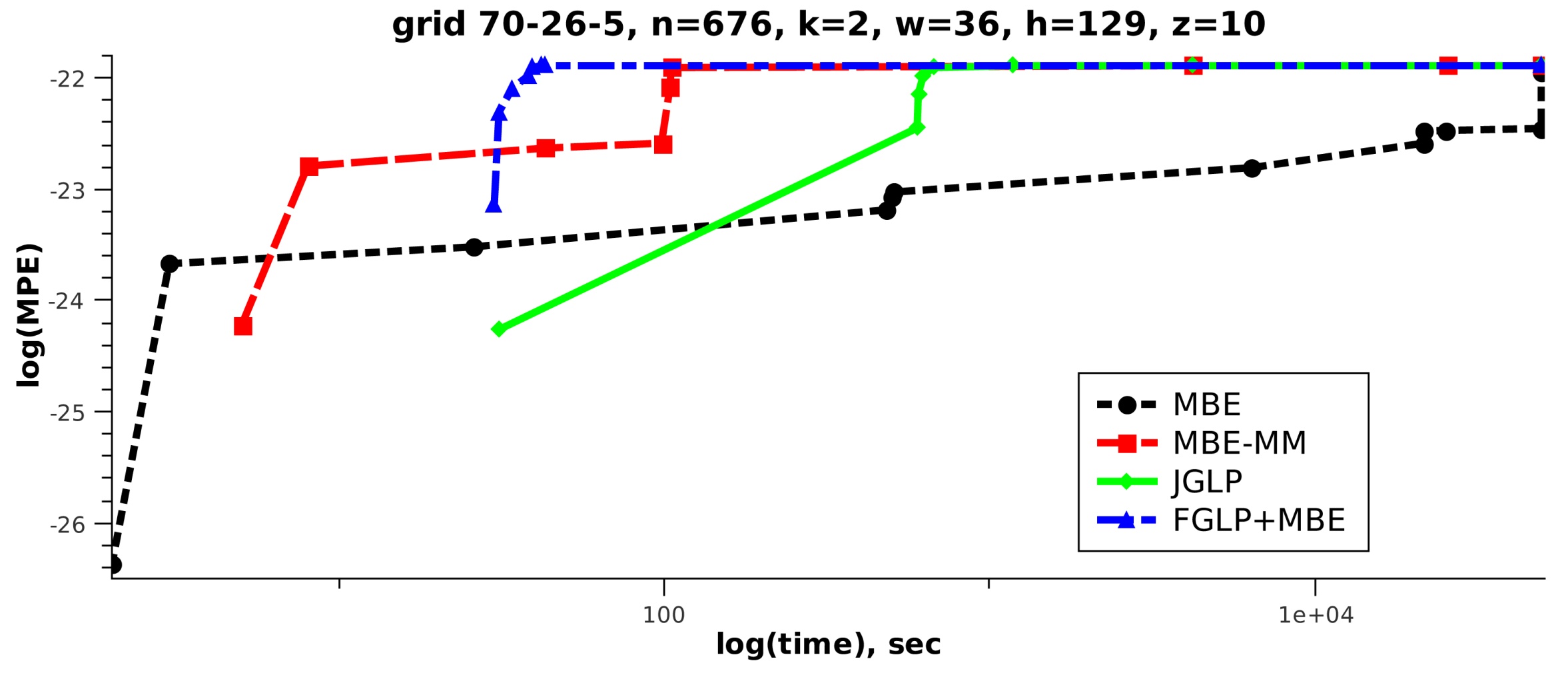 Dual decomposition, soft arc consistency, max-product linear programming, max-sum diffusion, etc.
Optimum equals a linear programming relaxation
Can use various update methods to tighten the bound
MBE-MM always improves upon MBE, using comparable time and memory
 FGLP converges quickly and consumes less memory than the other schemes
 Given sufficient time and memory JGLP produces the tightest bound